Kedves Gyerekek!Szeretettel küldöm Nektek ezeket a kis feladatokat!    Dóri néni	csikdorineni@gmail.com
Mit láttok a képeken?Melyik érzékszerv mire való?
Kattints a linkre!Olvassátok el egy felnőtt segítségével a mondatokat! Kattints arra a képre, amelyik érzékszerveddel érzékeled!
http://www.quiz-maker.com/QDSWZ65K7
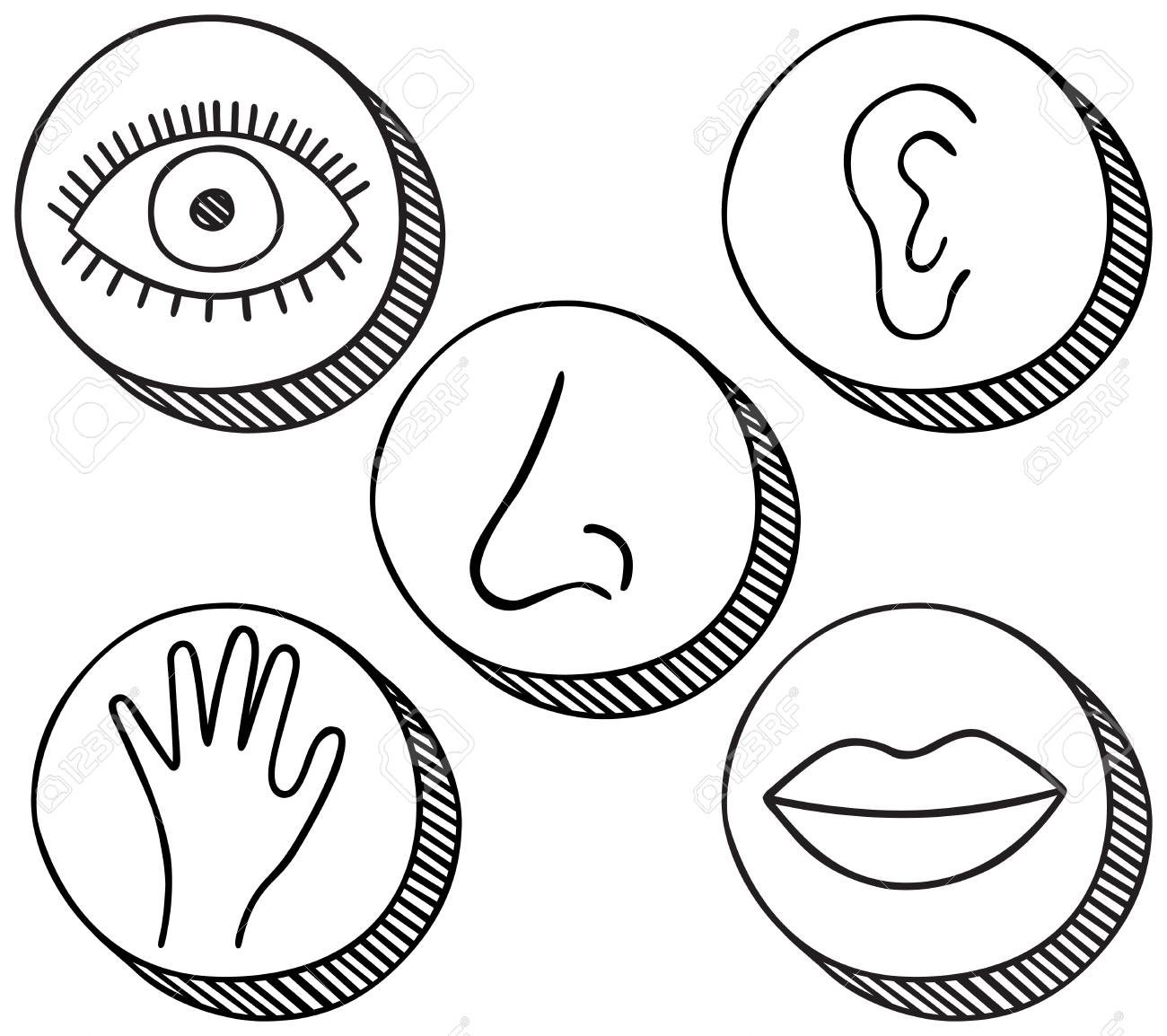 Játék!Kattints erre a linkre és keresd meg, hogy hol nyávog a macska!? Ügyesen!
https://www.hiddenobjectgames.com/game/Find+the+cat
Keresd meg, hová bújt el a képen az egér!
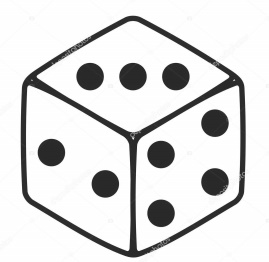 Végül egy kis játék!Vegyél elő egy dobókockát!Minden dobásnál mozogj a rajz szerint annyit, ahányat dobtál!
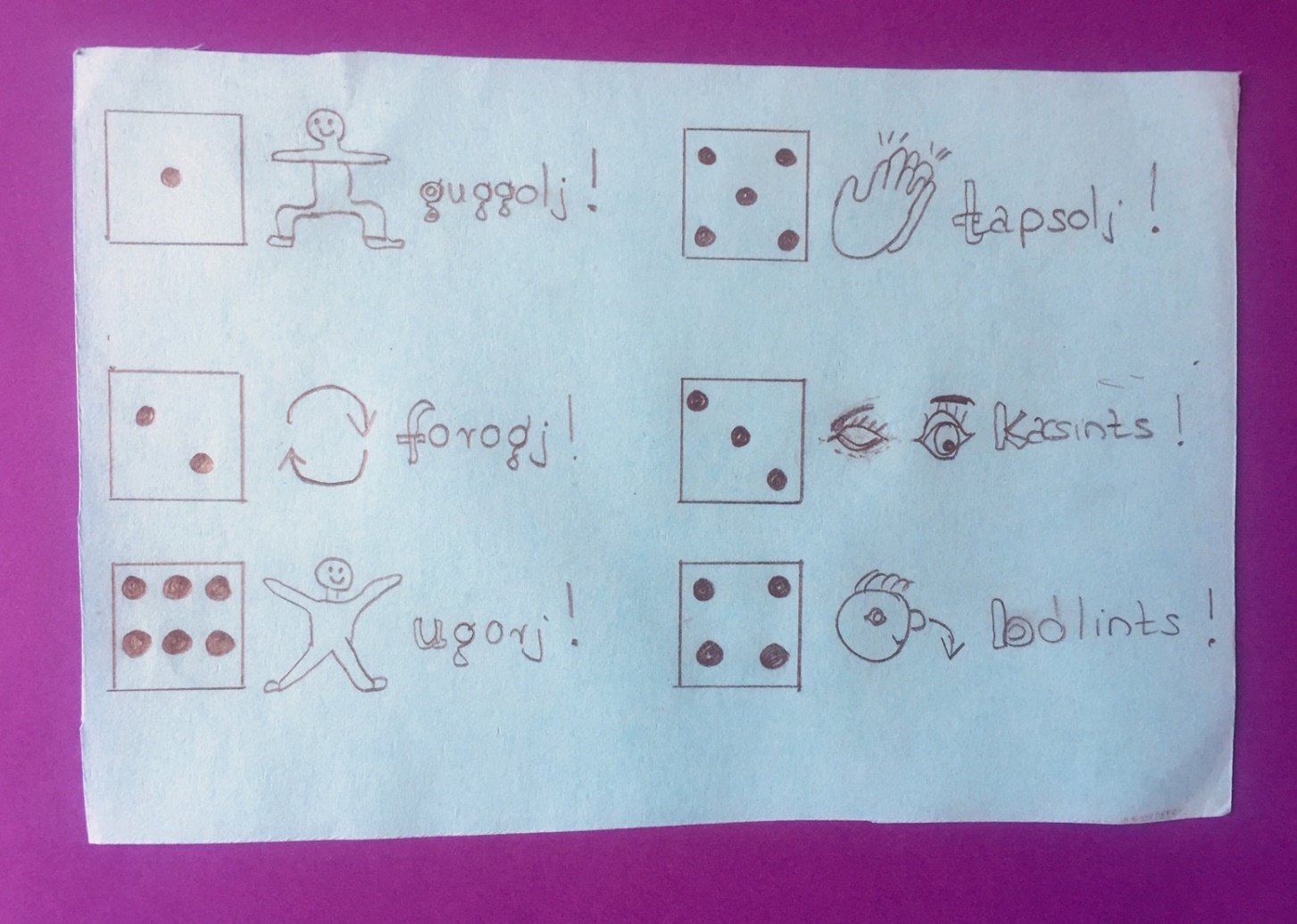 Remélem, hamarosan találkozunk!Szervusztok!





képek forrása: www.freepik.com